RC MedReviewBiochem/Genetics Review
February 9 – 11, 2024
Campus visit
Live Lectures
Friday February 9, 2024
2p-5p Pharmacology, Enzyme Kinetics and Neuropharm, Biostatistics
 
Saturday February 10, 2024
9a-noon General Biochem, Lysosomal Storage Disorders, Carbohydrate/Lipid Metabolism and Disorders

1p-5p Nucleotide Metabolism and Disorders, Molecular Biology, Cell Bio and Genetic Disorders
 
Sunday February 11, 2024
9a-noon Hemoglobin and Porphyrias, Amino Acid Metabolism and Disorders, Urea Cycle, Vitamins and their Deficiencies
Recorded Lectures
Access to recorded lectures
Available through RC Medreview website until July 31, 2024
You will receive an email with username and password (check junk mail)
Login at: https://www.rcmedreview.com/my-account/
Click on “My Courses”
Check out the full course!
COMLEX 1 on-demand course:
Over 90 hours of interactive lectures
Complete study guide in a flip-book format
Hundreds of embedded board-style questions
Time-saving “fast play mode”
6-months access
$200 off for CUSOM students, use discount code: CUSOM1
Sign up here Get 3 hours of one-on-one tutoring
One-on-one tutoring
Get help from experts in COMLEX
Personal attention from outstanding tutors
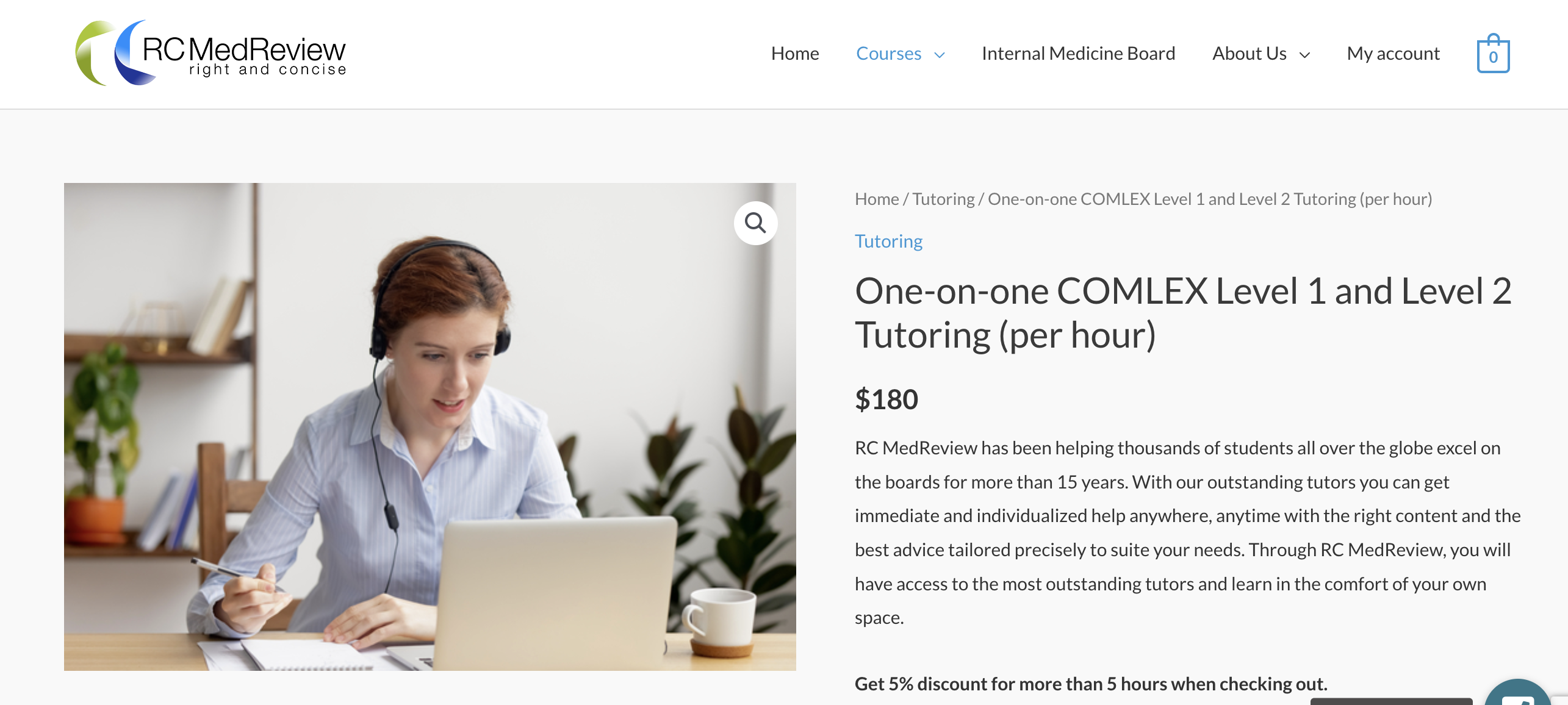 Connect with our tutors now
Contact us!
Questions or comments
info@rcmedreview.com

Instagram: @RC_Medreview
FaceBook: RC-MedReview
YouTube: RC MedReview